Reasoning with invariants
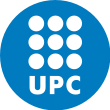 Jordi Cortadella
Jordi Petit (Python version)
Department of Computer Science
Invariants
Invariants help to …
Define how variables must be initialized before a loop
Define the necessary condition to reach the post-condition 
Define the body of the loop
Detect whether a loop terminates

It is crucial, but not always easy, to choose a good invariant.

Recommendation:
Use invariant-based reasoning for all loops(possibly in an informal way)
Use formal invariant-based reasoning for non-trivial loops
Introduction to Programming
© Dept. CS, UPC
2
General reasoning for loops
Invariant: a proposition that holds    · at the beginning of the loop    · at the beginning of each iteration    · at the end of each iteration

Initialization
# Invariant
while condition:
    # Invariant  condition
    Body of the loop
    # Invariant
Invariant    condition
Strategy:
Stop the loop
Look at the endof the body
Take a picture
Describe what you see
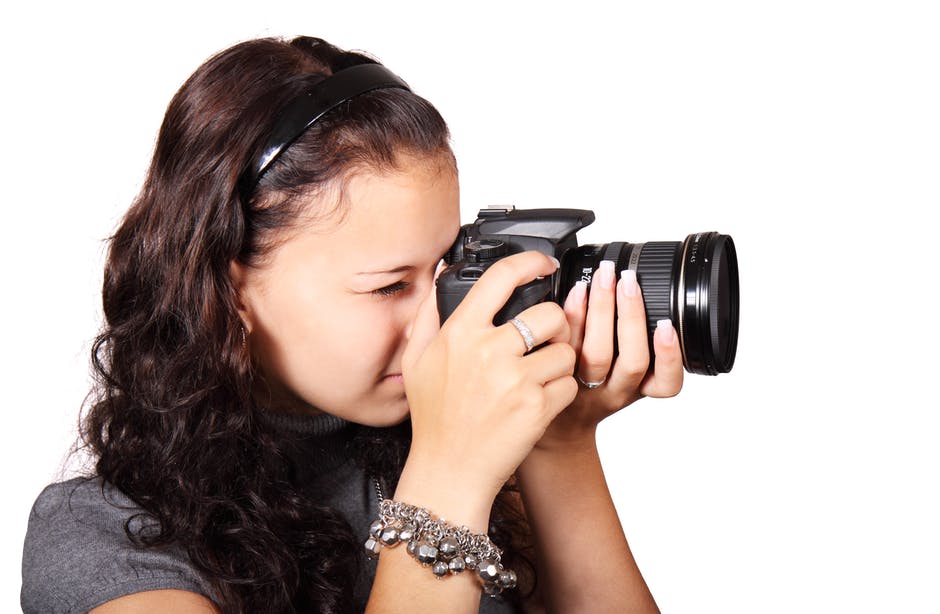 Variables andproperties abouttheir contents
Introduction to Programming
© Dept. CS, UPC
3
Example with invariants
Given n ≥ 0, calculate n!

Definition of factorial:              n! = 1  2  3  … (n-1)  n(particular case: 0! = 1)

Let’s pick an invariant:
At each iteration we will calculate f = i!
We also know that i  n at all iterations
Introduction to Programming
© Dept. CS, UPC
4
Computing n!
def factorial(n: int) -> int:
	    """Returns n!. Pre: n ≥ 0"""
    i = 0
    f = 1
    # Invariant: f = i! and i  n
    while         :
        # f = i! and i < n
        i = i + 1
        f = f  i
        # f = i! and i  n
    
    # f = i! and i  n and i == n
    # f = n!
    return f
i != n
Introduction to Programming
© Dept. CS, UPC
5
Reversing digits
Write a function that reverses the digits of a number (representation in base 10)

Examples:   35276    67253      19    91       3    3       0    0
Introduction to Programming
© Dept. CS, UPC
6
Reversing digits
def reverse_digits(n: int) -> int:
	    """Returns m with reversed digits (base 10)
       Pre: m ≥ 0"""

    n, r = m, 0
    # Invariant (graphical):  
    while         :
        r = 10  r + n % 10
        n = n // 10

    return r
n
xyz
dddddd
zyx
m
n != 0
r
Introduction to Programming
© Dept. CS, UPC
7
Classify elements
We have a list of elements V and an interval [x,y] (x ≤ y). Classify the elements of the list by putting those smaller than x in the left part of the list, those larger than y in the right part and those inside the interval in the middle. The elements do not need to be ordered.

Example: interval [6,9]
Introduction to Programming
© Dept. CS, UPC
8
Classify elements
Invariant:






At each iteration, we treat the element in the middle
If it is smaller, swap the elements in left and the middle (left, mid)
If larger, swap the elements in the middle and the right (right)
If inside, do not move the element (mid)

End of classification: when mid > right.Termination is guaranteed since mid and right get closer at each iteration.

Initially: left = mid = 0, right = len-1
smaller
inside
whatever
larger
right
mid
left
Introduction to Programming
© Dept. CS, UPC
9
Classify elements
def classify(L: list[int], x: int, y: int) -> None:
	    """Pre:  x <= y       Post: the elements of V have been classified moving those       smaller than x to the left, those larger than y to the       right and the rest in the middle."""
    left, mid, right = 0, 0, len(L) - 1    # Invariant: see the previous slide    while mid <= right:        if L[mid] < x:                 # Move to the left  part            L[mid], L[left] = L[left], L[mid]            left, mid = left + 1, mid + 1        elif L[mid] > y:               # Move to the right part            L[mid], L[right] = L[right], L[mid]            right = right – 1        else:                          # Keep in the middle
	            mid = mid + 1
smaller
inside
whatever
larger
right
mid
left
Introduction to Programming
© Dept. CS, UPC
10
List fusion
Design a function that returns the fusion of two ordered lists. The returned list must also be ordered. For example, C is the fusion of A and B:
A
B
C
Introduction to Programming
© Dept. CS, UPC
11
Vector fusion
def fusion(A: list[int], B: list[int]) -> list[int]:	   ’’’ Returns the sorted fusion of A and B.
       Pre: A and B are sorted in ascending order.’’’
Invariant:
i
A
B
j
C
C contains the fusion of A[0:i] and B[0:j]
All the blue elements are smaller than or equal to the red ones.
Introduction to Programming
© Dept. CS, UPC
12
Vector fusion
def fusion(A: list[int], B: list[int]) -> list[int]:	   """Returns the sorted fusion of A and B.
      Pre: A and B are sorted in ascending order."""
    C: list[int] = []    i, j = 0, 0    while i < len(A) and j < len(B):        if A[i] <= B[j]:            C.append(A[i])            i = i + 1        else:            C.append(B[j])            j = j + 1
    	    C.extend(A[i:])	    C.extend(B[j:])
    return C
i
A:
B:
j
C:
Introduction to Programming
© Dept. CS, UPC
13
Summary
Using invariants is a powerful methodology to derive correct and efficient iterative algorithms.

Recommendation to find a good invariant for a loop:
Consider the iterative progress of the algorithm.
Try to describe the state of the program at the beginning of an iteration (this is the invariant!).
Declare the variables required to describe the invariant.
Derive the condition, loop body and initialization of the variables of the loop (the order is not important)
Introduction to Programming
© Dept. CS, UPC
14